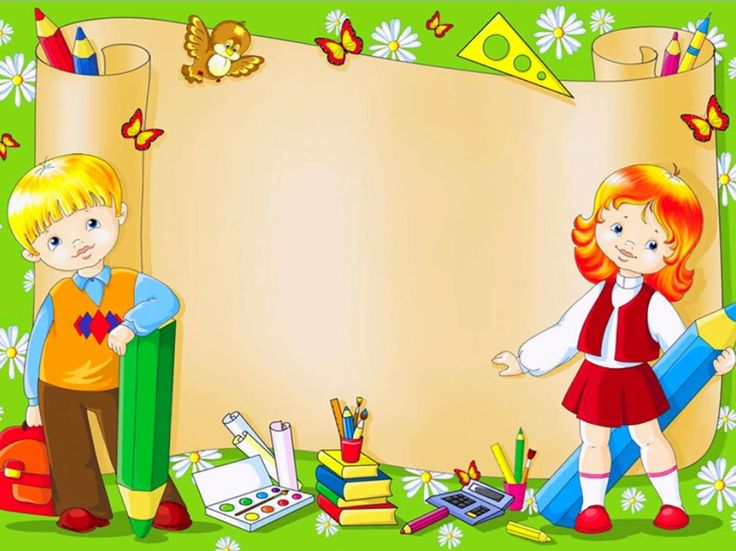 Урок по математике 
2 «Г» класс 
СШГ № 17


         Учитель начальных классов
             Мустафина Айнагуль Тоякпаевна
                             г.Кокшетау - 2019
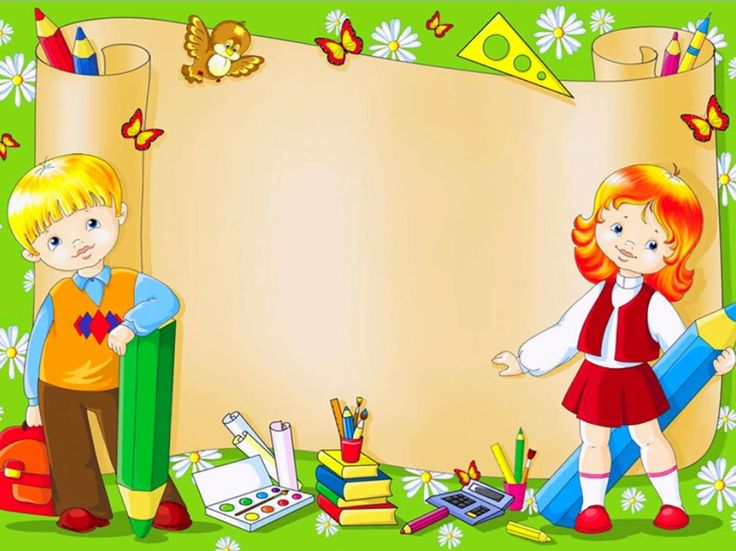 Психологический настрой
Давайте, друзья, улыбнёмся друг другу.
Улыбки подарим гостям
У вас всё готово?
Тогда за работу
Удачи желаю всем нам
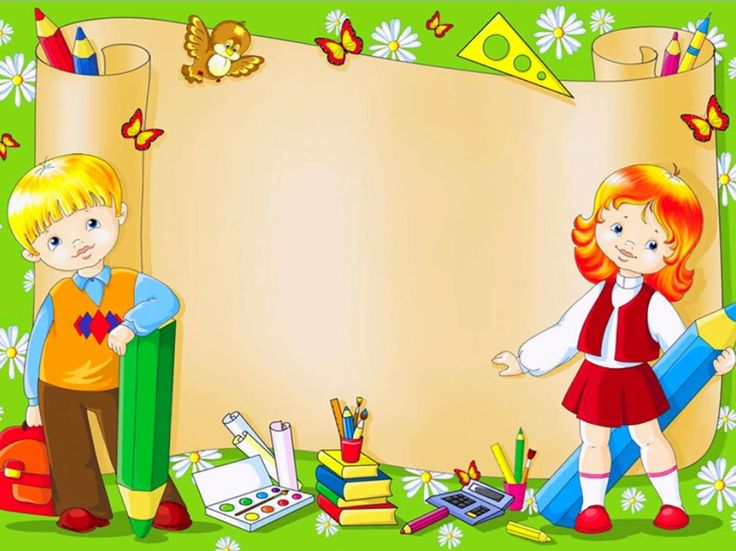 Устный счёт
2 х 3 = 

8 х 5 =

4 х 9 =
7 х 8 = 

3 х 8 =

5 х 6 =

4 х 5 =
2 х 8 =

9 х 3 = 

7 х 4 = 

6 х 9 =
6
56
16
40
27
24
30
28
36
20
54
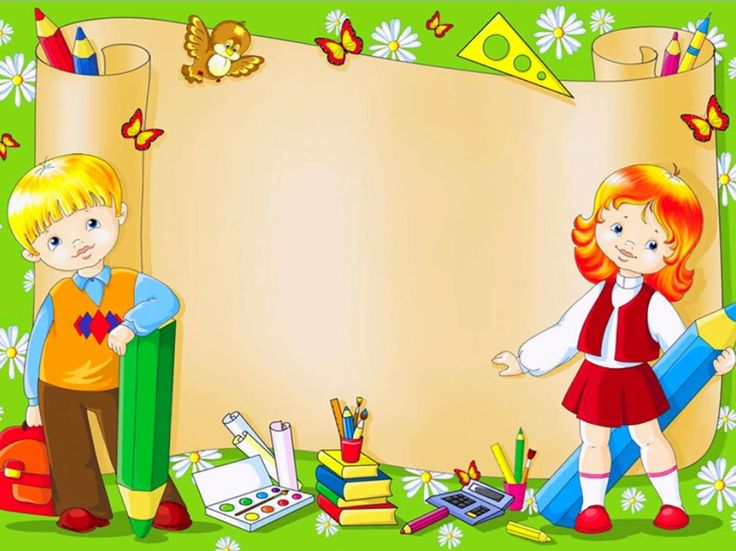 24   30   20   18    27   28   54   6   40   36

Е     Р     Л    К     А     Е    П    И    З    Н    Е
ЗАКРЕПЛЕНИЕ
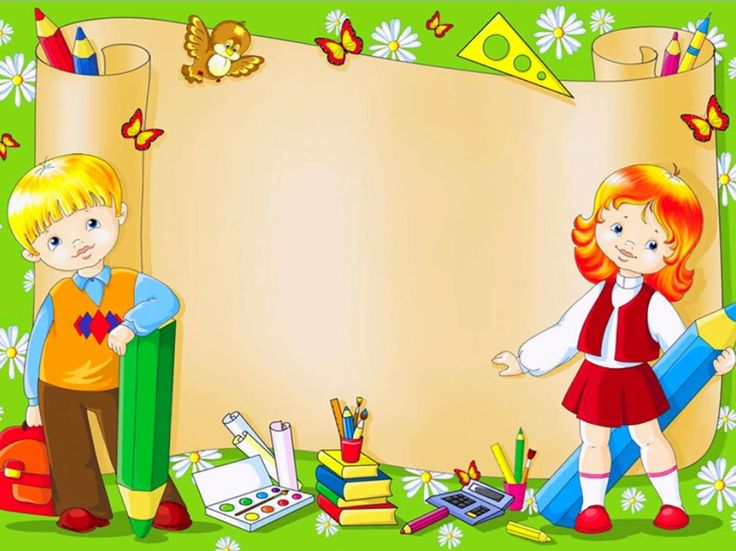 Тема : Закрепление. 
 «Вода – наше богатство»
Цель: закреплять случаи табличного умножения и деления;
Находить значения выражений со скобками и без скобок
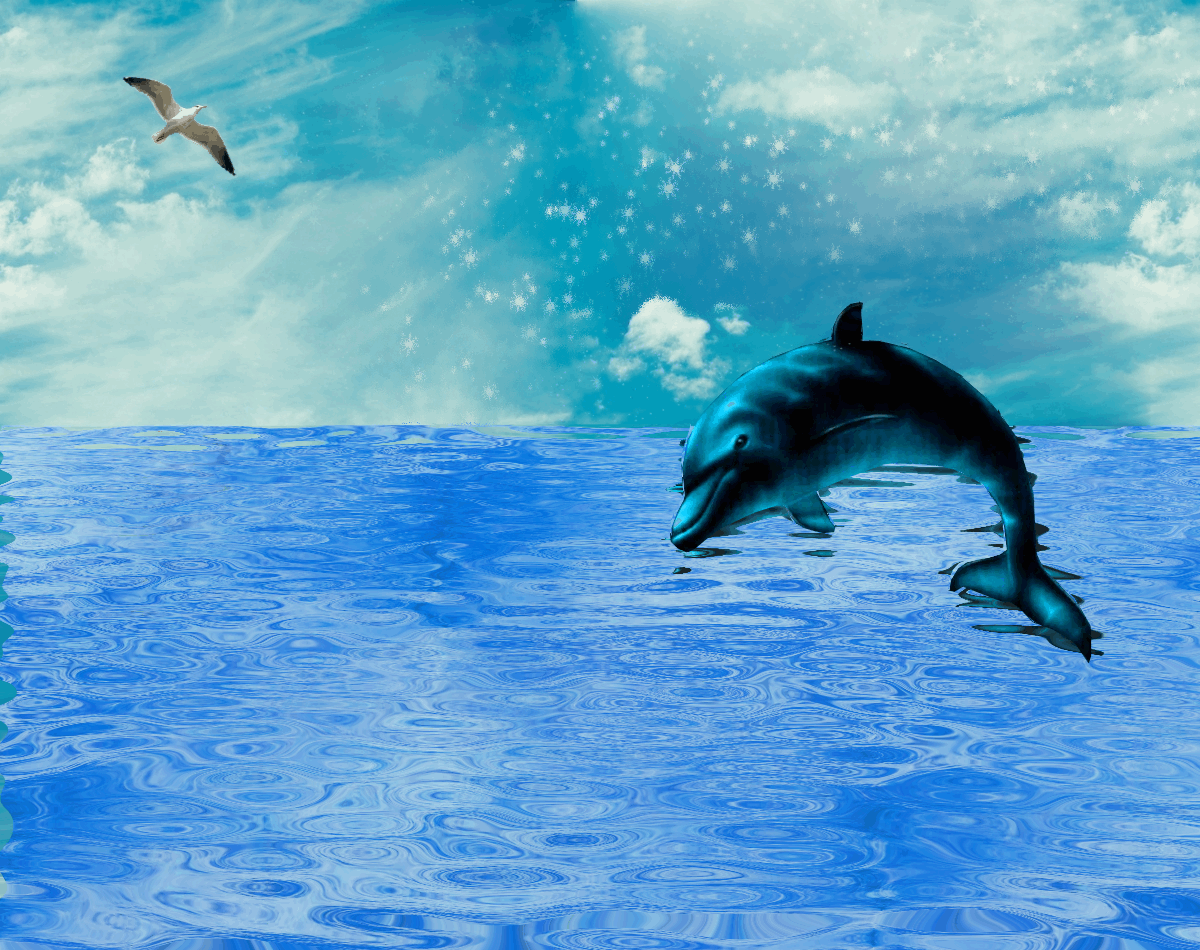 Вода – наше богатство
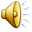 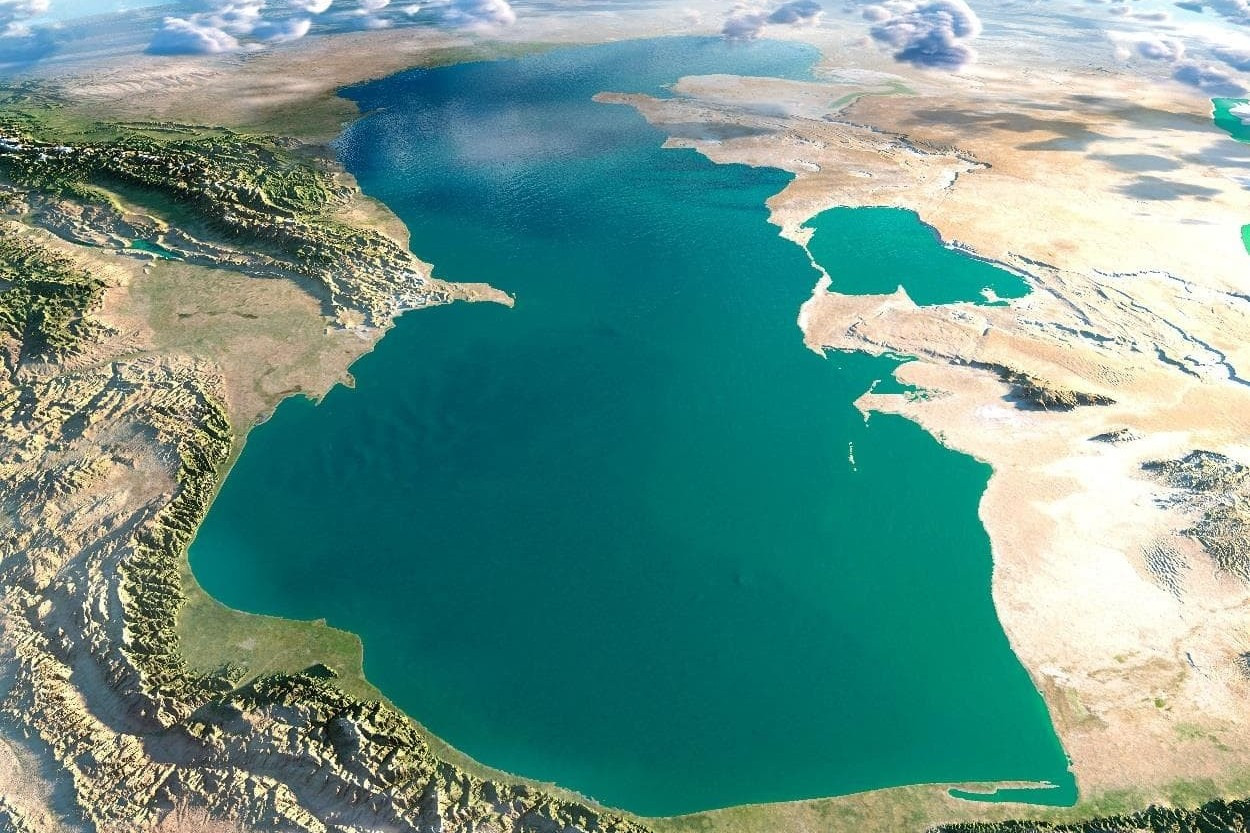 КАСПИЙСКОЕ МОРЕ
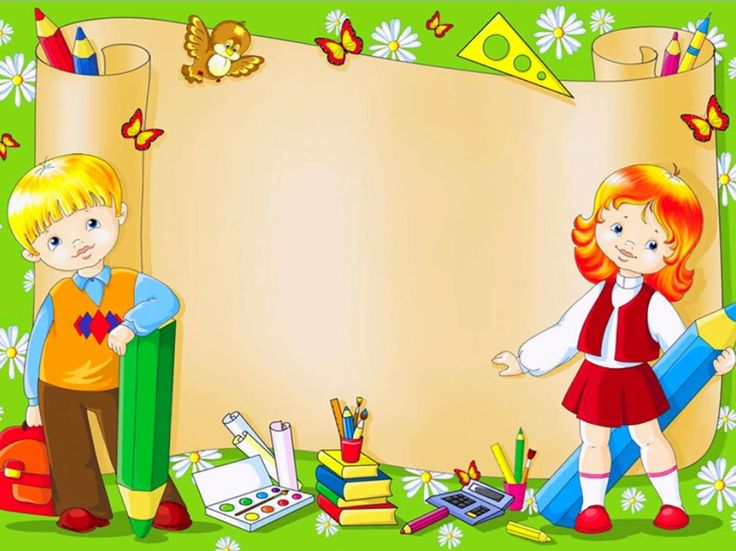 ДЕСКРИПТОР
          - Правильно указал порядок 
                    действий   1 б.
            - Правильно выполнил решение   
                                        1 б.
            - Правильно записал ответ   1 б.
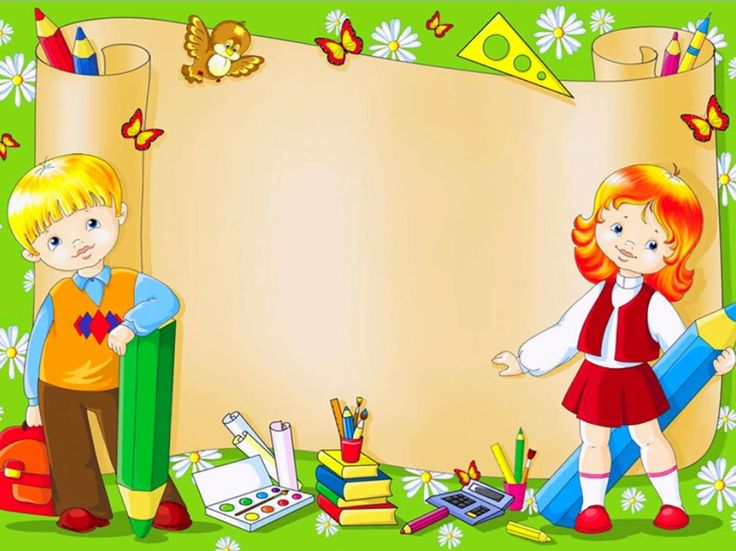 2
1
3
18 + ( 16 : 2 ) – 20 = 6

( 100 – 50 ) : 2 + 15 = 40

(78 + 22 ) – 50 : 5 = 90

24 : 6 х 3 + 18 = 20

81 : 9 + 16 : 2 = 17
1
2
3
1
3
2
3
1
2
2
1
3
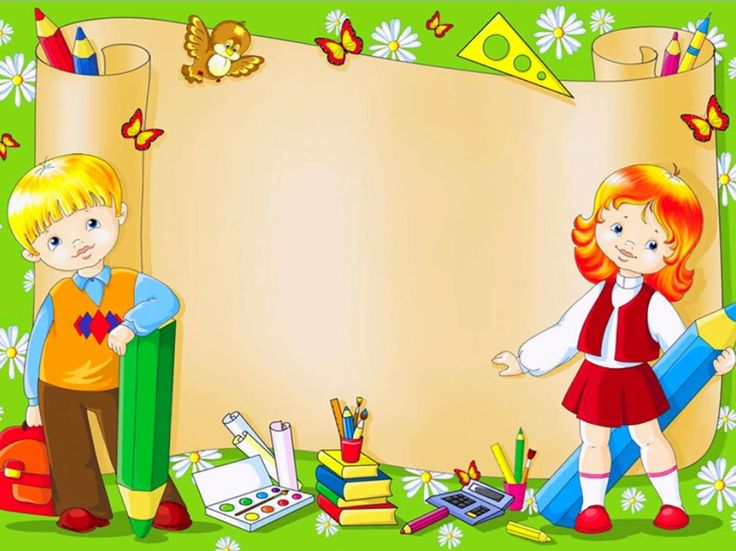 Физминутка
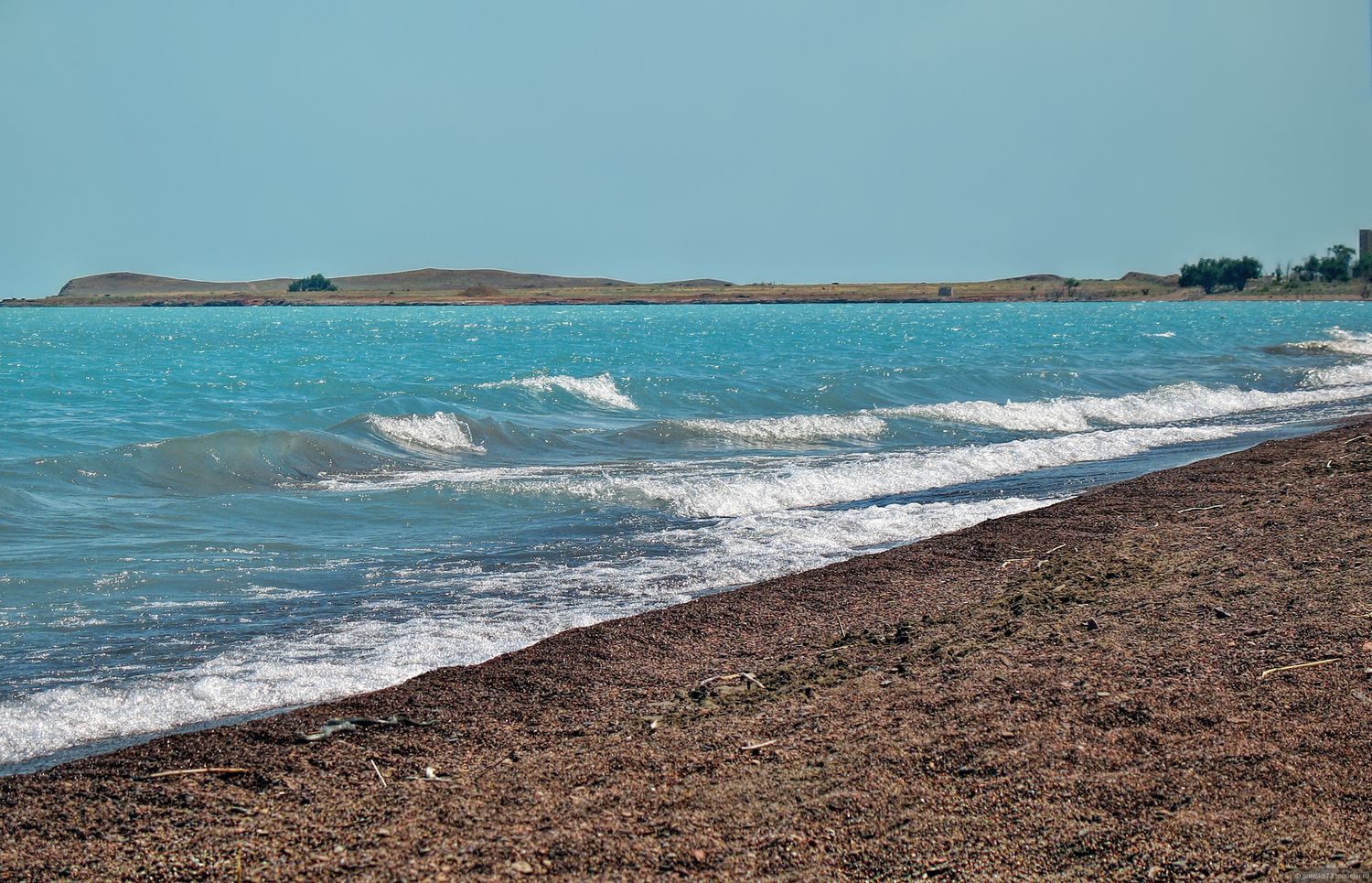 озеро Балхаш
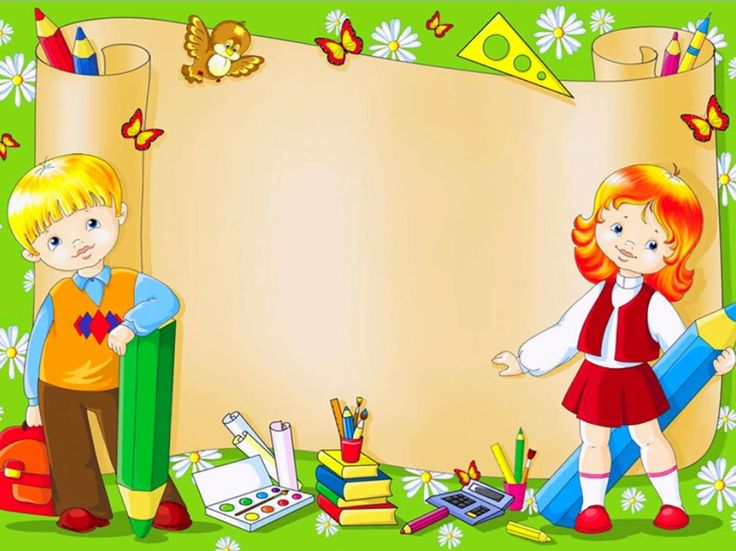 Задача

В  1 день в магазине  продали 150 литров воды. Во второй день  на 50 литров больше. Сколько литров воды продали во второй день?
ДЕСКРИПТОР
Правильно записал краткую запись к задаче  1 б.
Верно записал действие и нашёл значение выражения   1 б.
Верно записал ответ задачи  1 б.
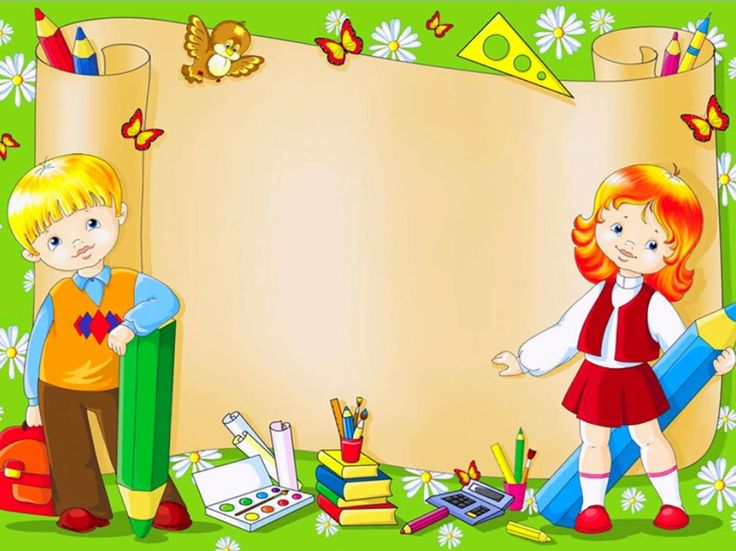 Задача

В  1 день в магазине  продали 150 литров воды. Во второй день  на 50 литров больше. Сколько всего литров воды продали за два дня ?
ДЕСКРИПТОР
Правильно записал краткую запись к задаче  1 б.
Верно записал  1 действие и нашёл значение выражения   1 б.
Верно записал 2 действие и нашёл значение выражения   1 б.
Верно записал ответ задачи  1 б.
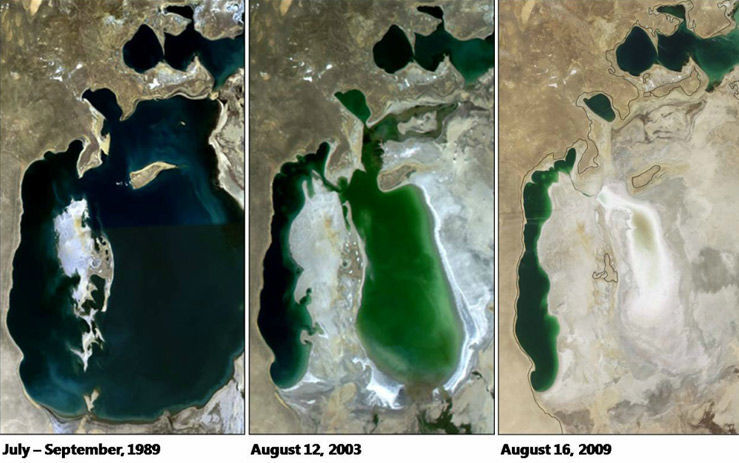 АРАЛЬСКОЕ МОРЕ
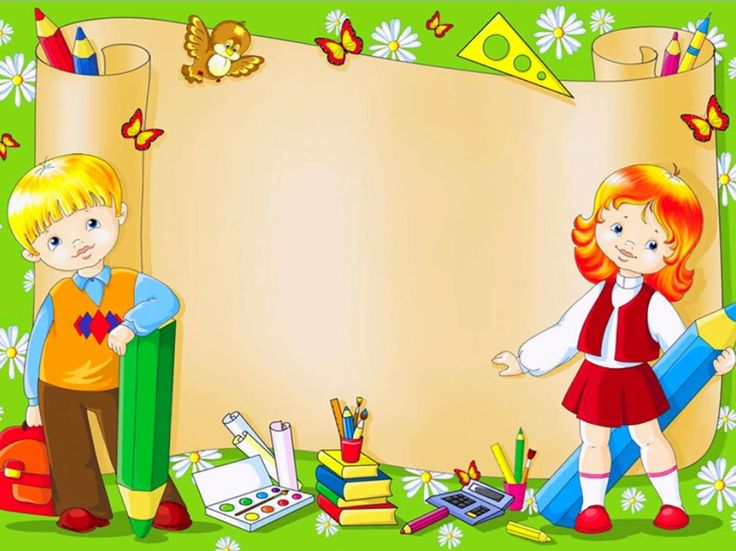 ГРУППОВАЯ РАБОТА
ДЕСКРИПТОР
Правильно записал уравнение  1 б.
Верно записал решение уравнения  1 б.
Верно нашёл корень уравнения  1 б.
Верно сделал проверку   1 б.
44 : х = 2
Х = 44 : 2
Х = 22
44 : 22 = 2
        2 = 2
Ответ : х = 22
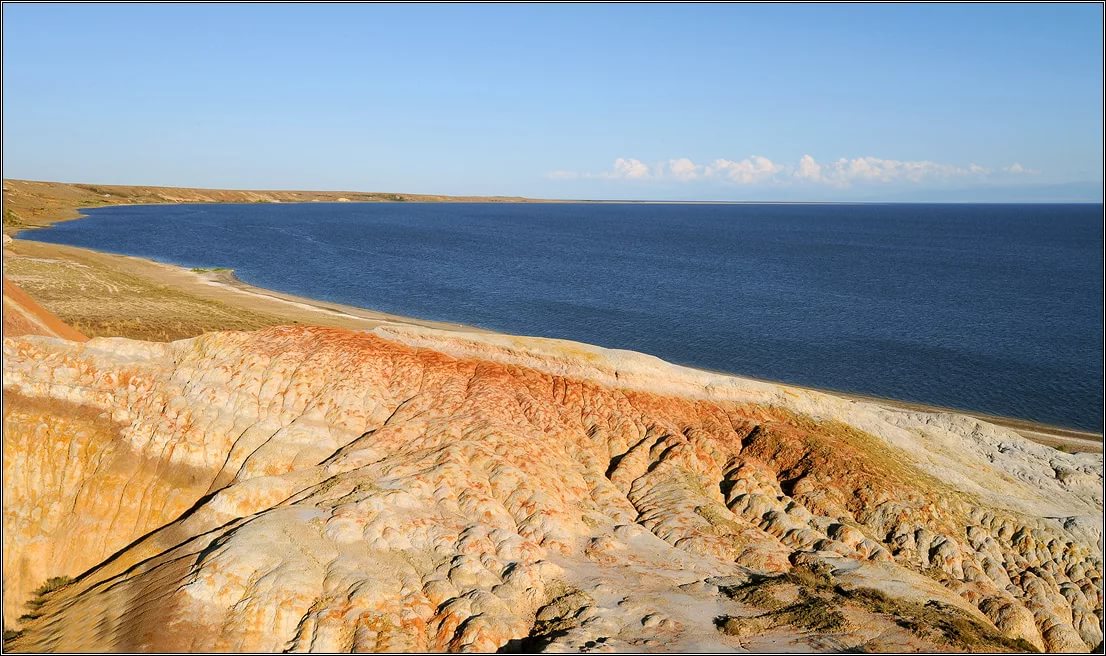 озеро Зайсан
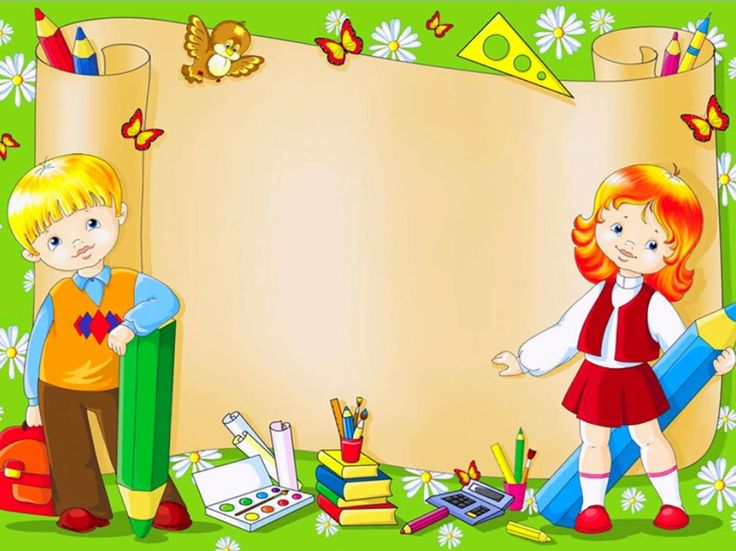 : 5
35
Х 4
+ 65
+ 42
- 35
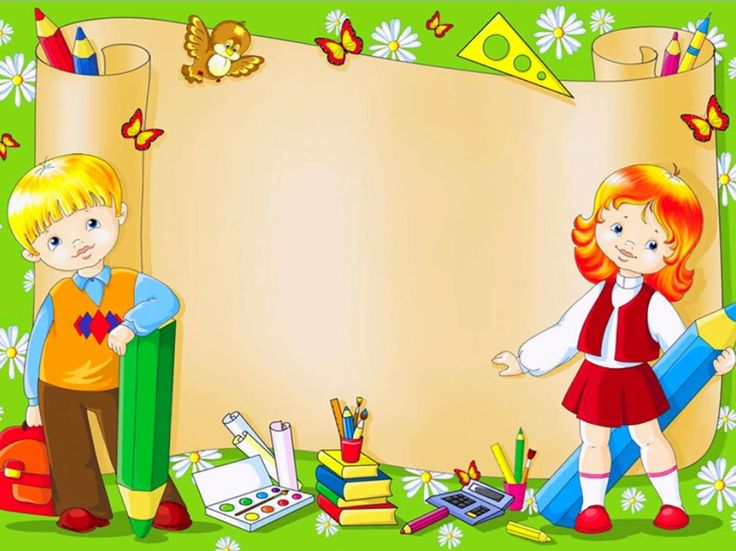 «Круговые примеры»
ДЕСКРИПТОР
Правильно записал 1 число  1 б.
Верно записал 2 число   1 б.
Верно  записал 3 число  1 б.
Верно  записал  4 число  1 б.
Верно записал   5 число  1 б.
Верно нашёл ответ    1 б.    
                                                    Итого: 6 б.
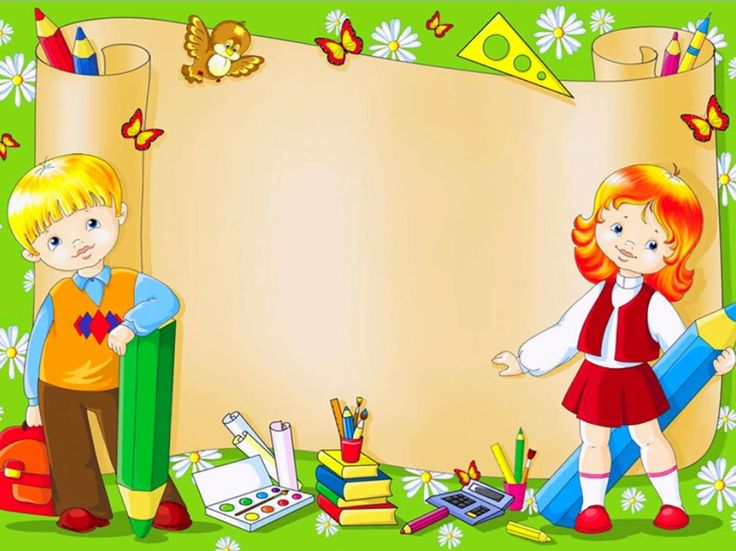 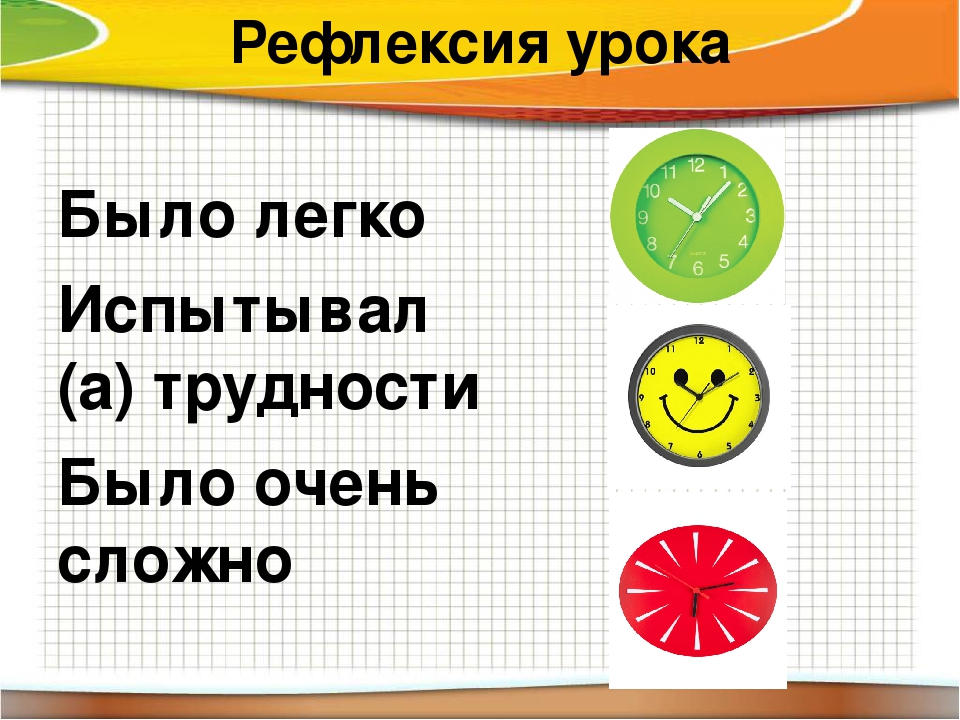